Why you should learn about Data Science @WU?
Prof. Axel Polleres, Dr. Sabrina Kirrane

Find these slides at: http://polleres.net/presentations/
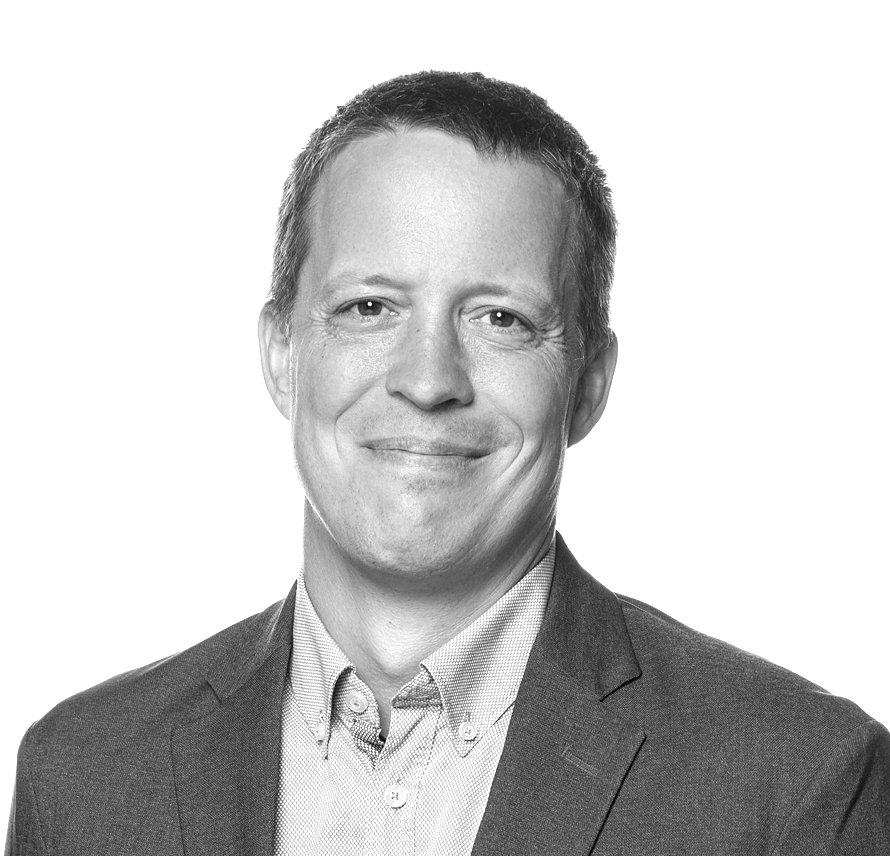 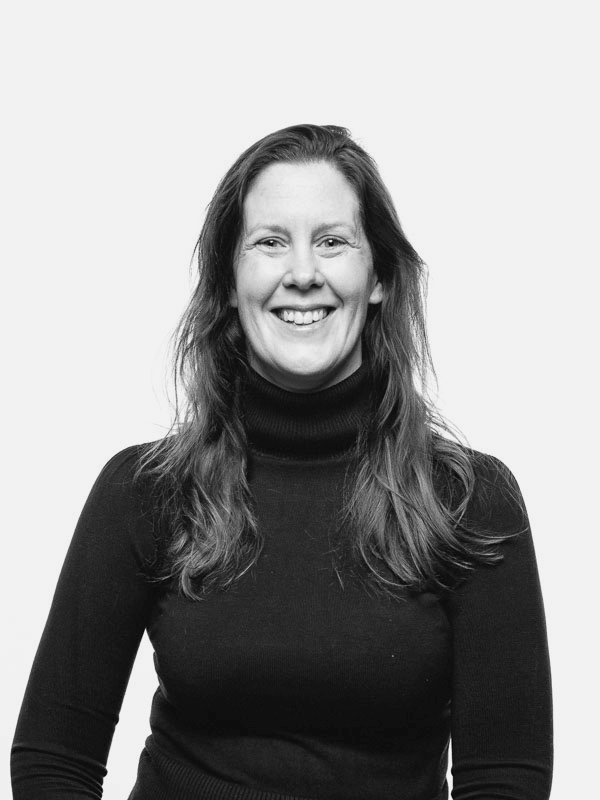 Why you should learn about Data Science @WU?
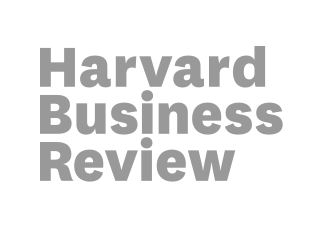 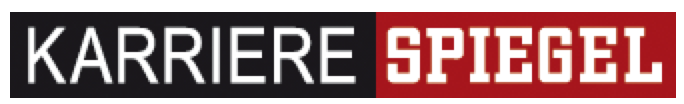 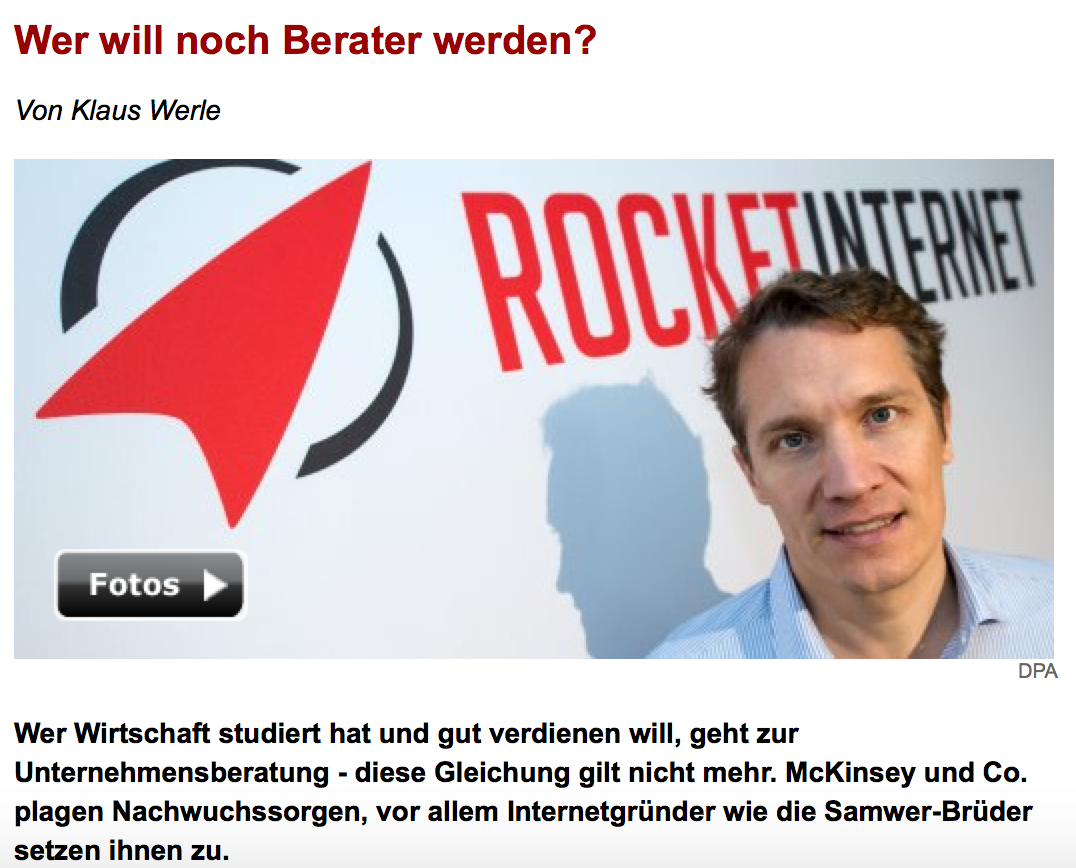 https://hbr.org/2012/10/data-scientist-the-sexiest-job-of-the-21st-century
"50 Prozent glauben, dass Technologieriesen wie Google mit ihrer Big-Data-Kompetenz künftig in direkte Konkurrenz zu den angestammten Consultants treten."
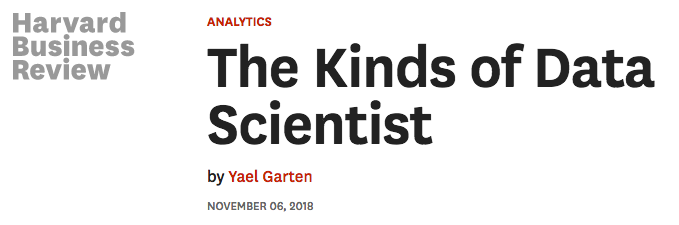 2
https://hbr.org/2018/11/the-kinds-of-data-scientist
Digitalisation and Data-driven Business are everywhere:
Big Data as core business: Google does not hire anybody without IT-knowledge

Apple: from hardware company to data company




Red Bull: Marketing increasingly requires Data Science

BMW: Supply-Chain, Intelligente Produktion, 
    in-car-Technologie (car-to-car communication,...), etc.

UN: One of the biggest providers of Open Data, 
	Disaster & Crisis Management, etc.
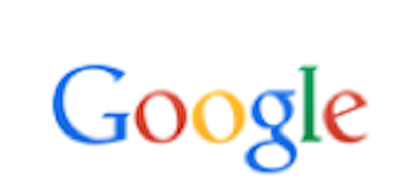 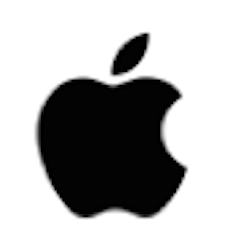 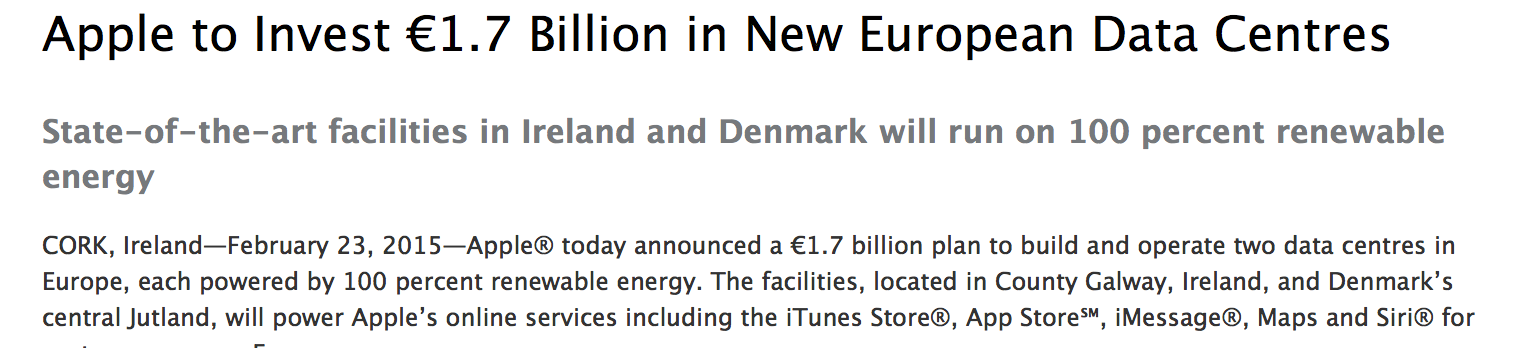 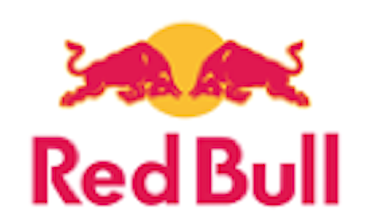 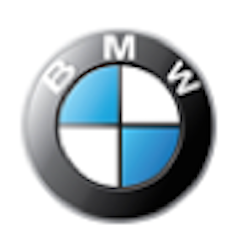 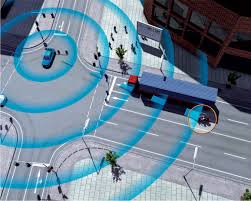 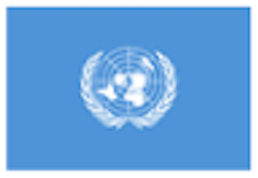 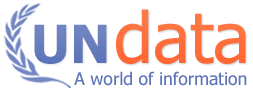 3
Did you know that Netflix creates their contents from Data about their customers?
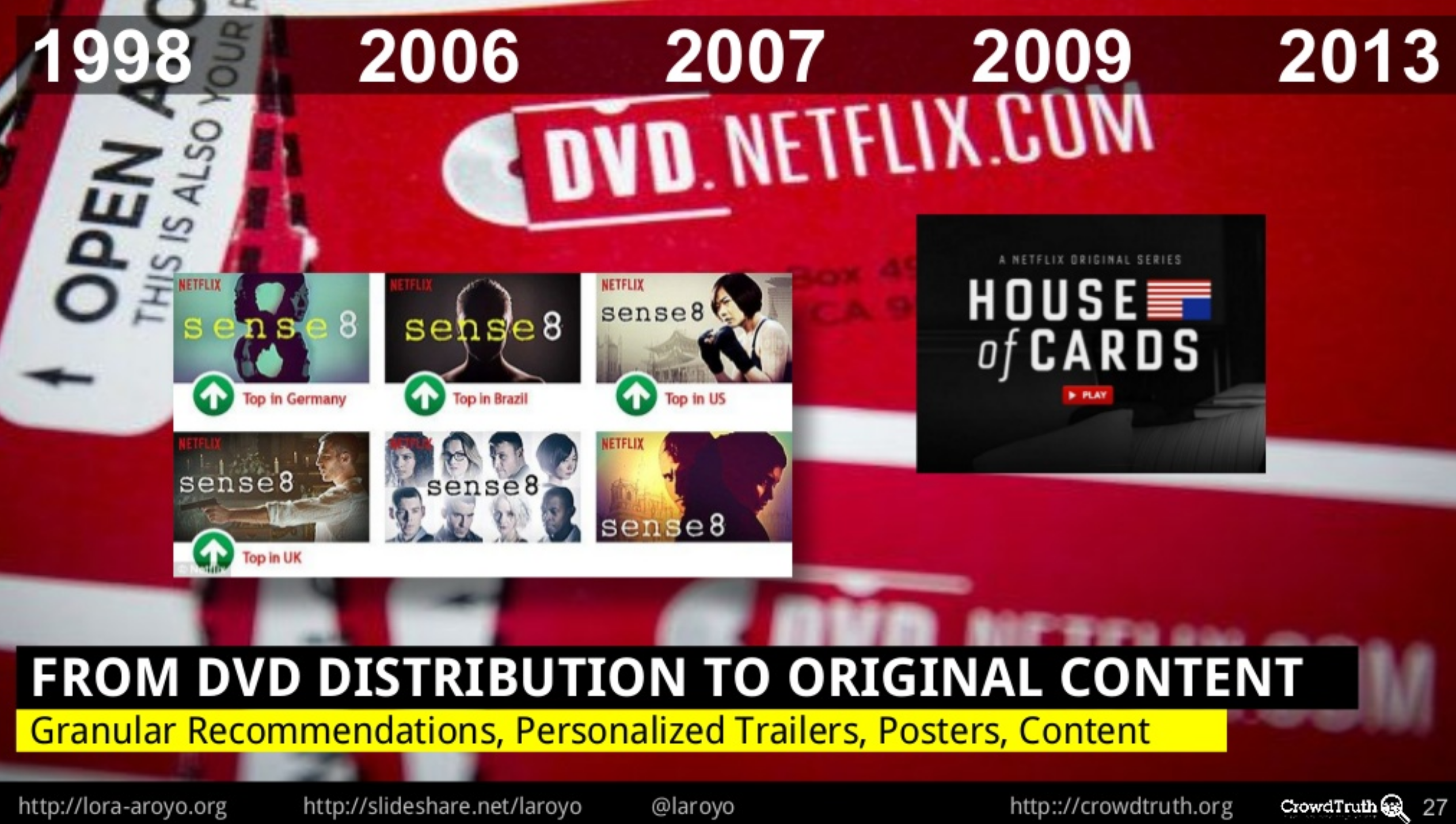 Source:
https://www.slideshare.net/laroyo/keynote-at-international-conference-of-art-libraries-2018-rijksmuseum/27
4
Other known examples of data-driven businesses:
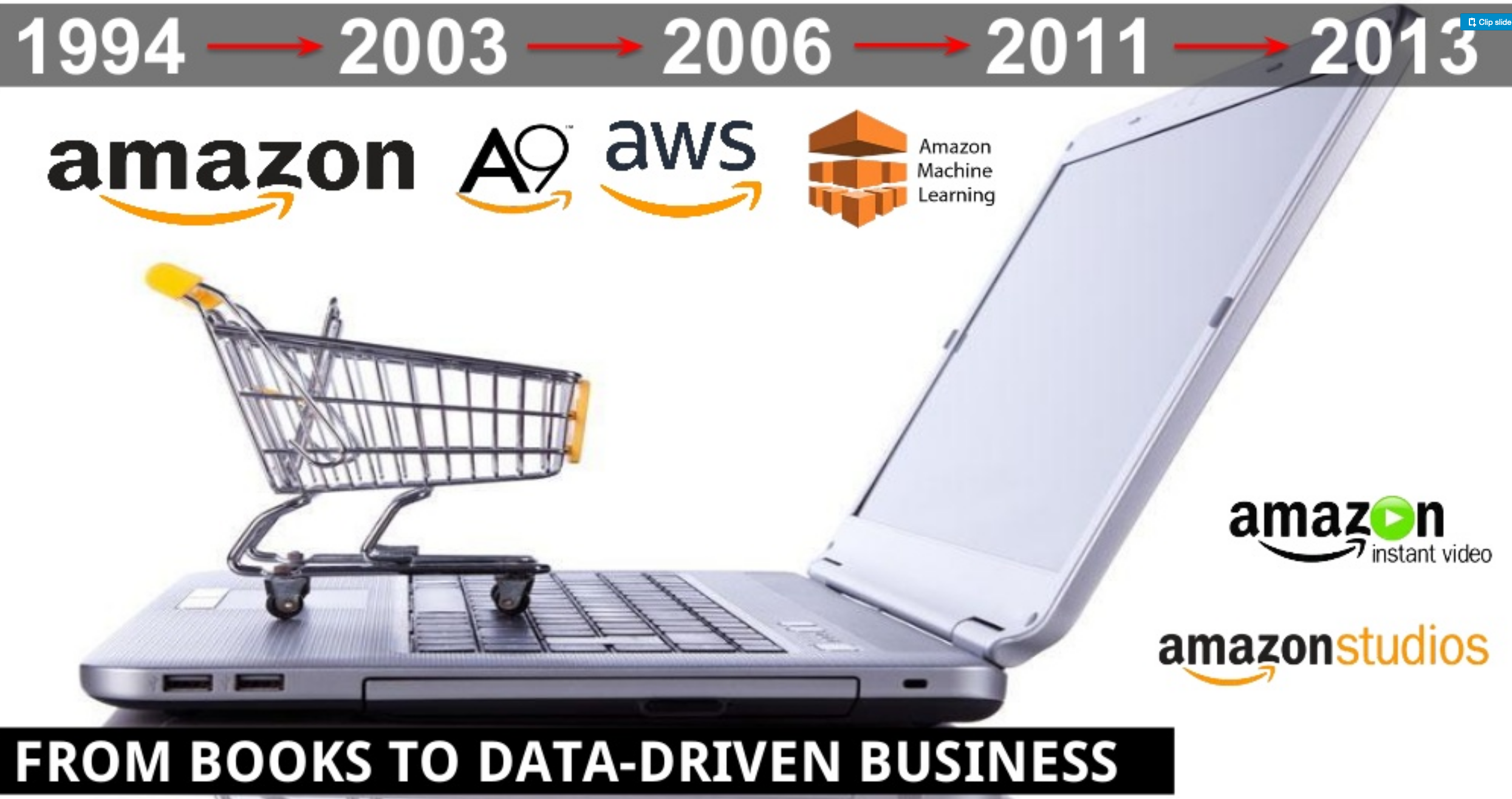 Source:
https://www.slideshare.net/laroyo/keynote-at-international-conference-of-art-libraries-2018-rijksmuseum/27
5
Last, but not least… AI is data-hungry
AI depends on lots of data
Understand scalability issues!
Learn how to curate and feed data into Machine-Learning
Understand risks and biases!
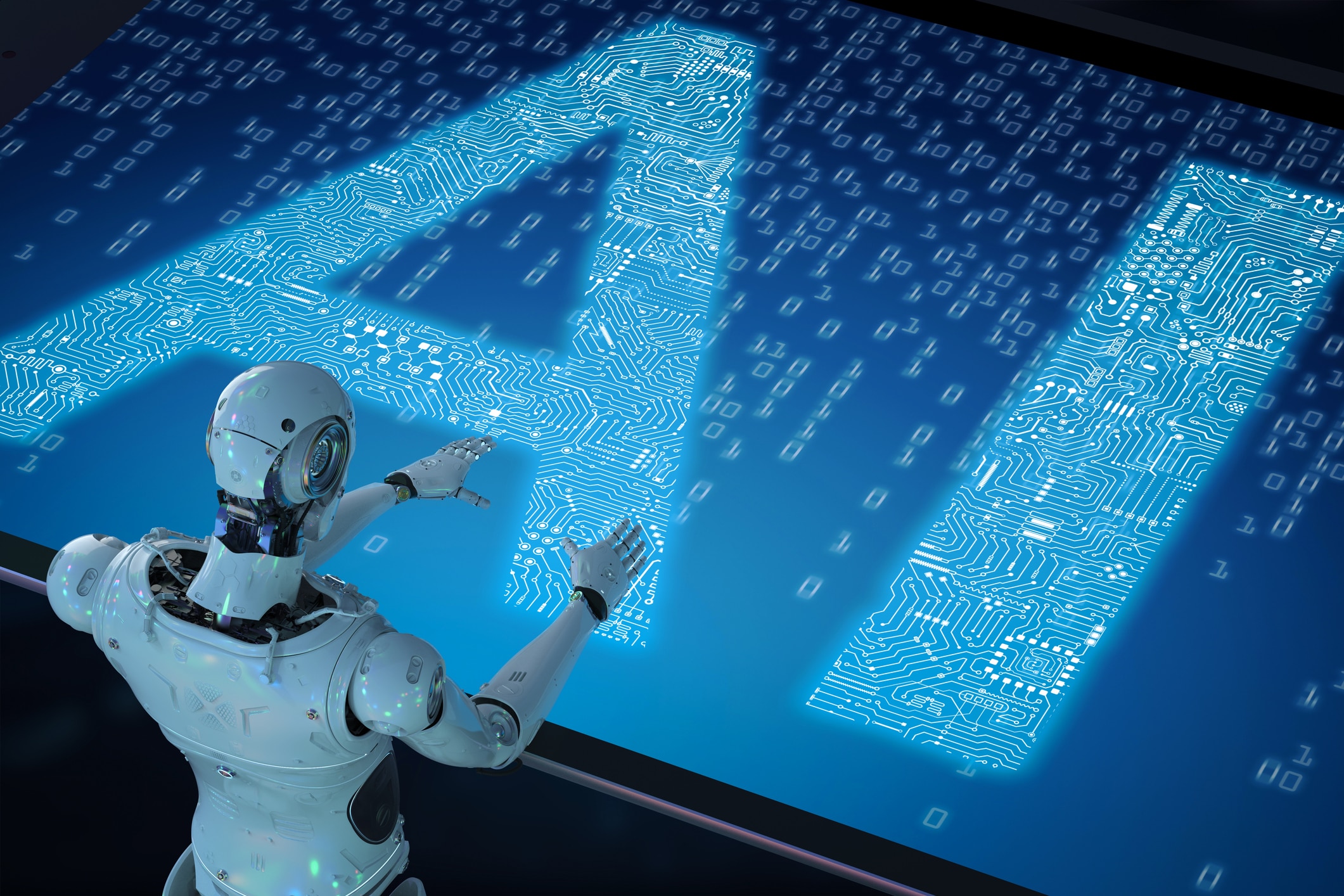 SEITE 6
What is the new thing about Data Science?
Die Schlüsselposition „Data Scientist“ ist 
für Unternehmen da, wo innovative neue 
Lösungen entwickelt werden müssen, 
abseits des „Tagesgeschäfts“.
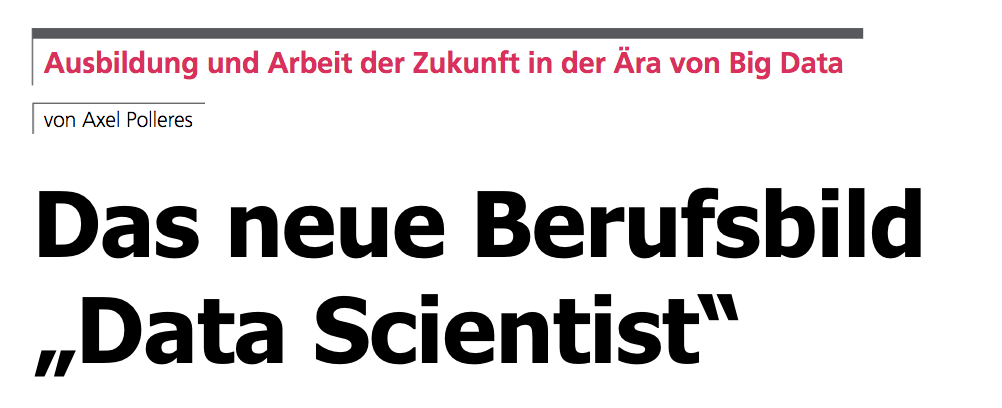 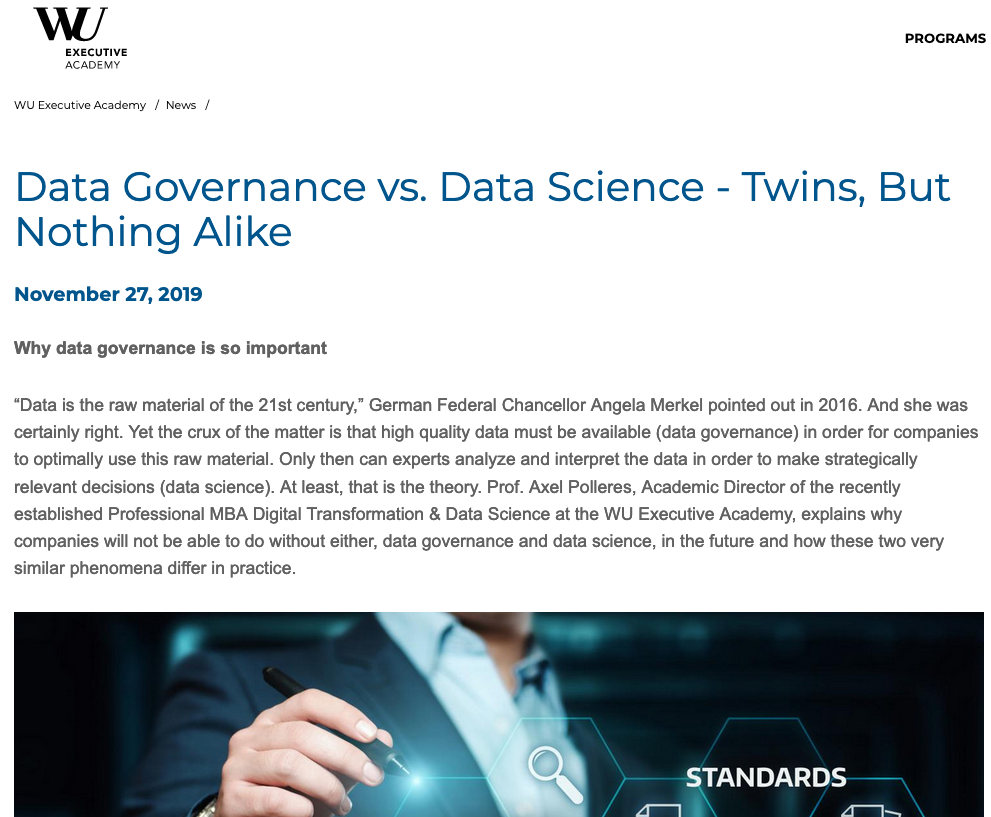 http://www.ocg.at/sites/ocg.at/files/medien/pdfs/OCG-Journal1503.pdf#13
https://executiveacademy.at/en/news/detail/data-governance-vs-data-science-twins-but-nothing-alike
7
Job descriptions and roles
Data Science is becoming at all levels, incl. the Executive level!
Data Stewards, 
Chief Data Officer, 
Chief Digital Officer
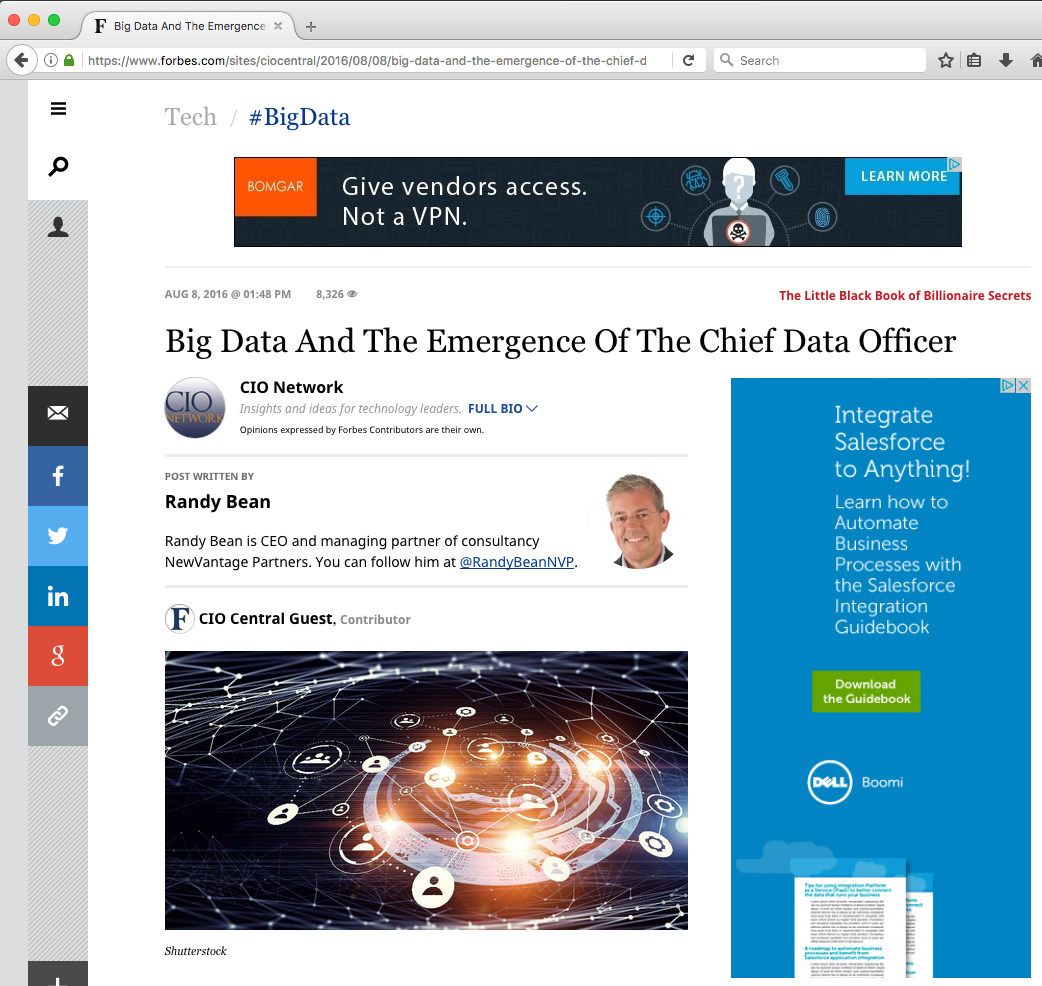 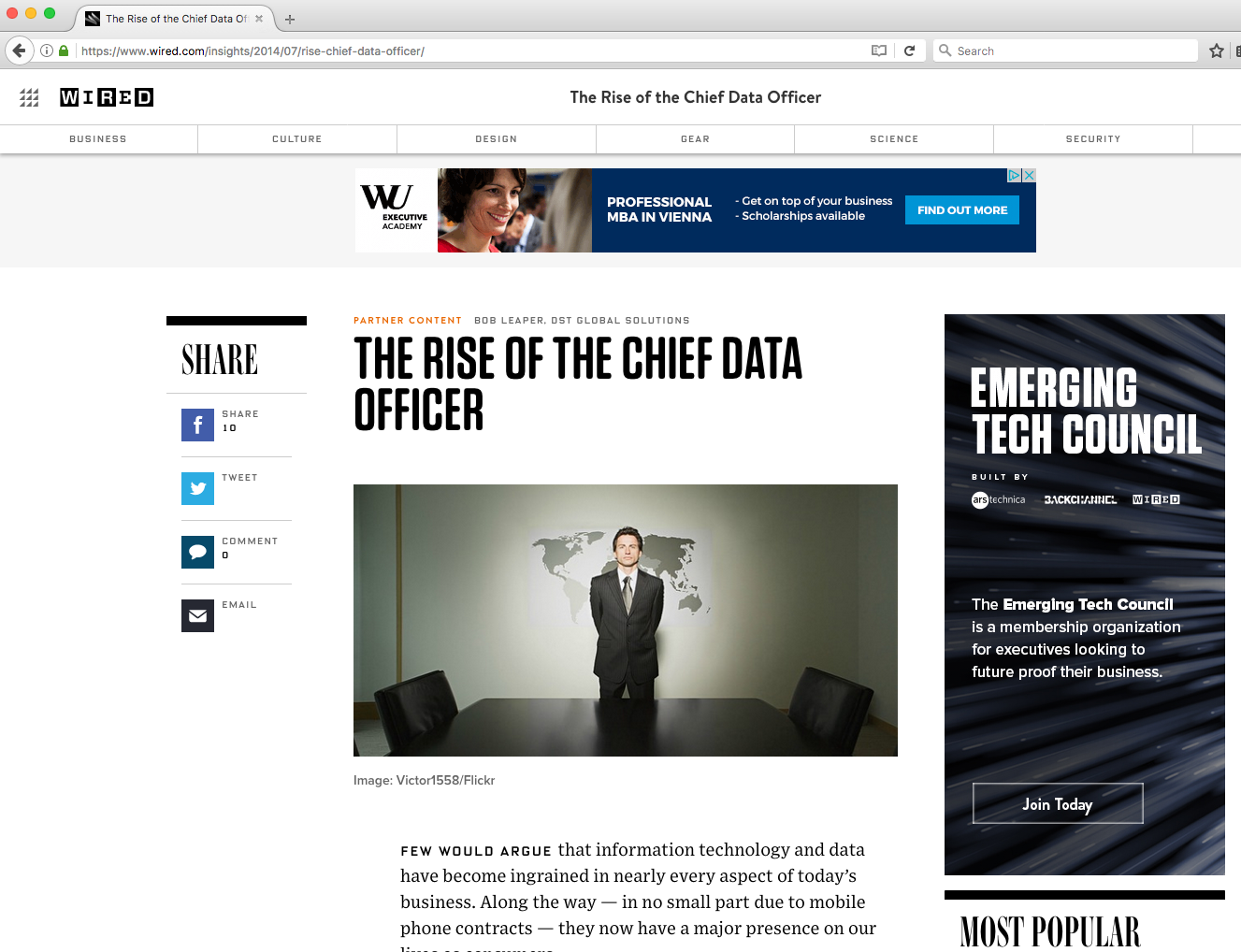 8
Data Scientists' Skills
adapted/extended from: "Assessing the demand for Big Data and Analytics Skills 2013 – 2020" (Forfás, 2014)
9
Data Science SBWL:https://www.wu.ac.at/dpkm/teaching/sbwl-data-science/
Interdisciplinary!  International!
6 Institutes: 
Data, Process and Knowledge Management, 
Production Management, 
New Media, 
Statistics & Mathematics, 
Marketing, 
Business Law
all courses taught in English
5 Courses (PI 2.0) :
SBWL DS 1: Data Processing 1
SBWL DS 2: Data Analytics
SBWL DS 3: Data Processing 2: Scalable data processing, 
		Legal & Ethical foundations of data science, Open Data 
SBWL DS 4: Applications of Data Science 
	        	(Production Management, Supply Chain, Marketing, 		 Process Management, Computational Social Sciences)
SBWL DS 5: Data Science Lab,
	              in collaboration with real data providers!
10
Data Science SBWL: Organisationhttps://www.wu.ac.at/dpkm/teaching/sbwl-data-science/
Schedule: 
		





- Next cohort:
11
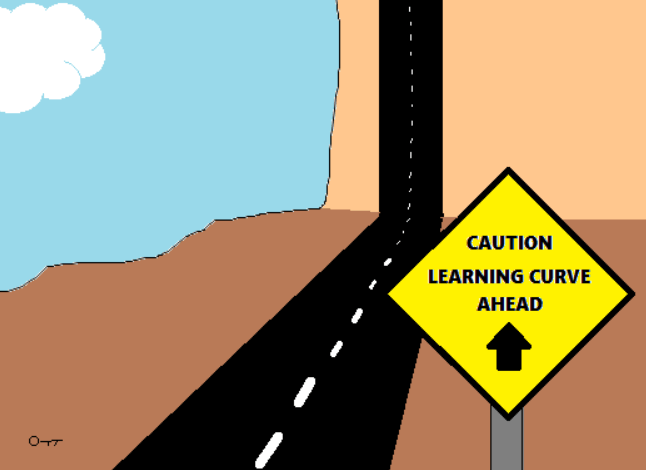 Steep Learning curve? Well, yes but…
You can prepare!
"Algorithmic Thinking and Programming"course … recommended, but not strictly needed
DataCamp python & R tutorials to get a glimpse (access will be provided through the courses)

We'll provide support!
Our tutors provide help, particularly for students new to coding and programming (New: we'll provide separate ”bridging tutorials" to support you in the first assignments and get all "up to speed")
Group works emphasizing on mixed skills and mutual support!
Get help through our course online forums 
       (we commit to response-within-a-day (except weekends ;-)))
Data Science is a team sport!
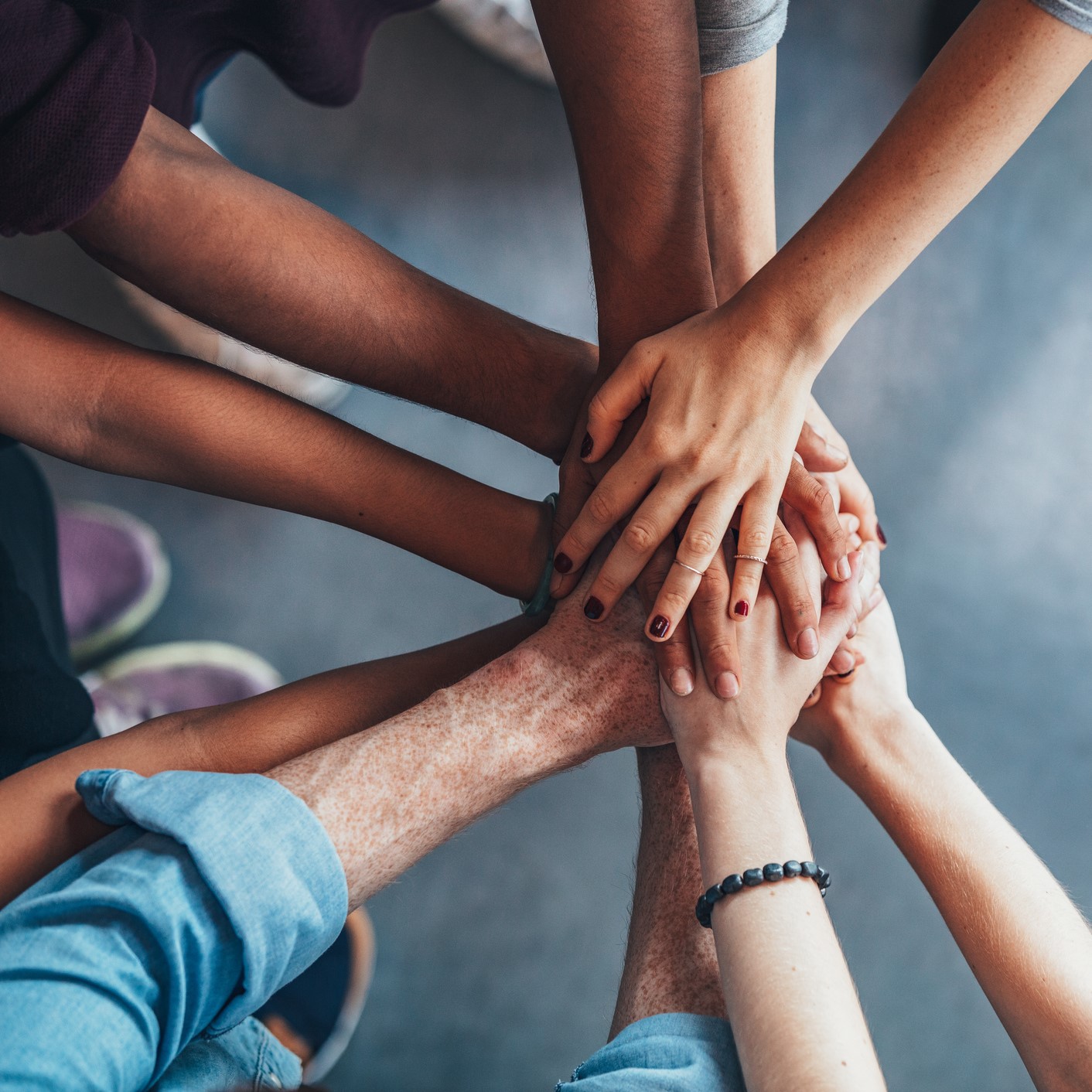 High reward, high impact! 
You'll be trained up to solving real use case with real partners, e.g.:
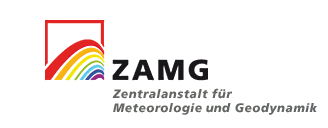 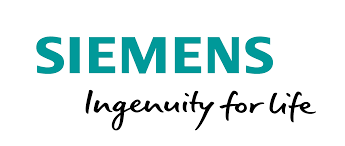 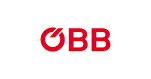 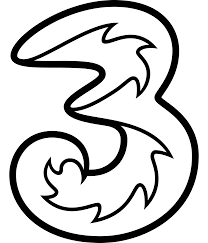 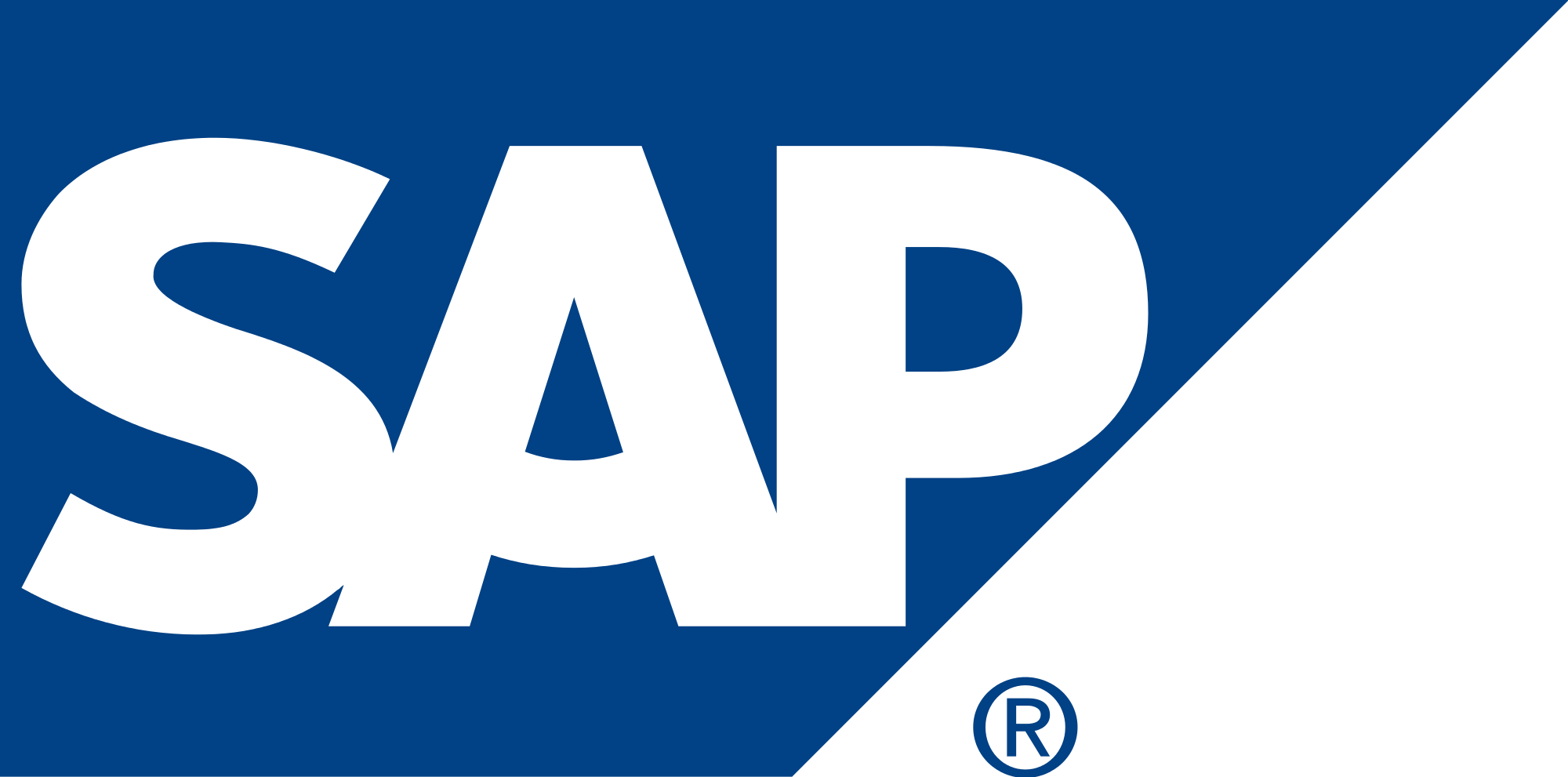 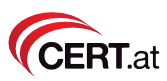 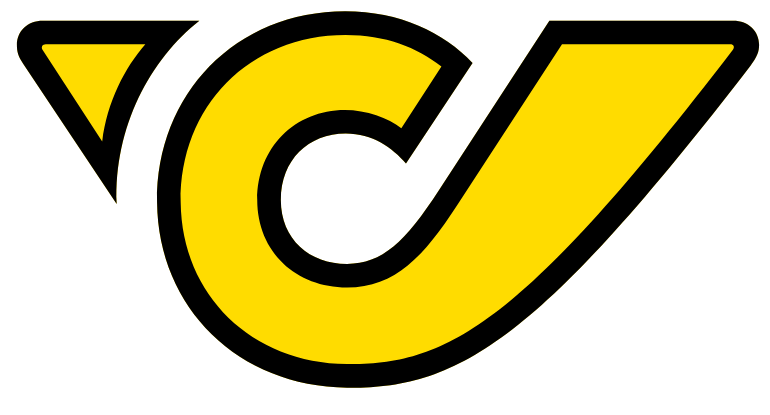 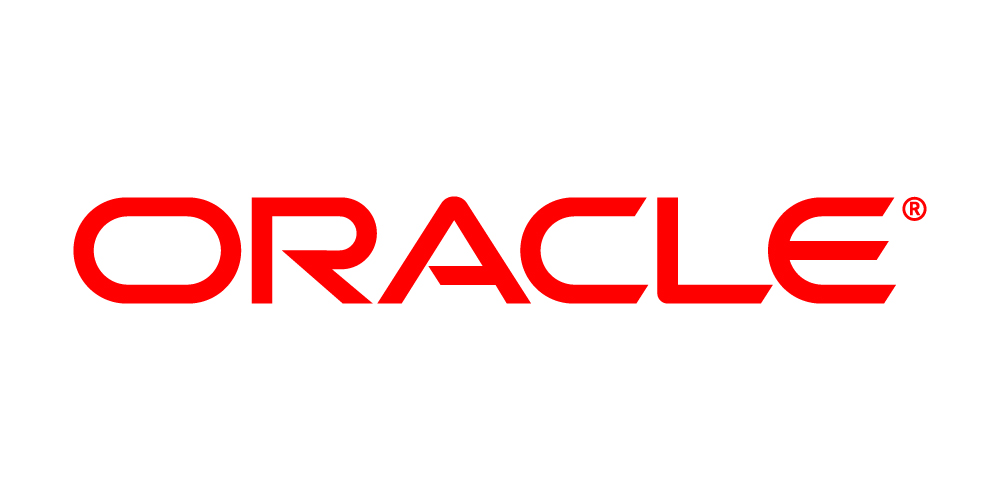 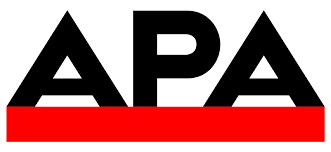 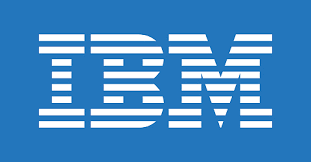 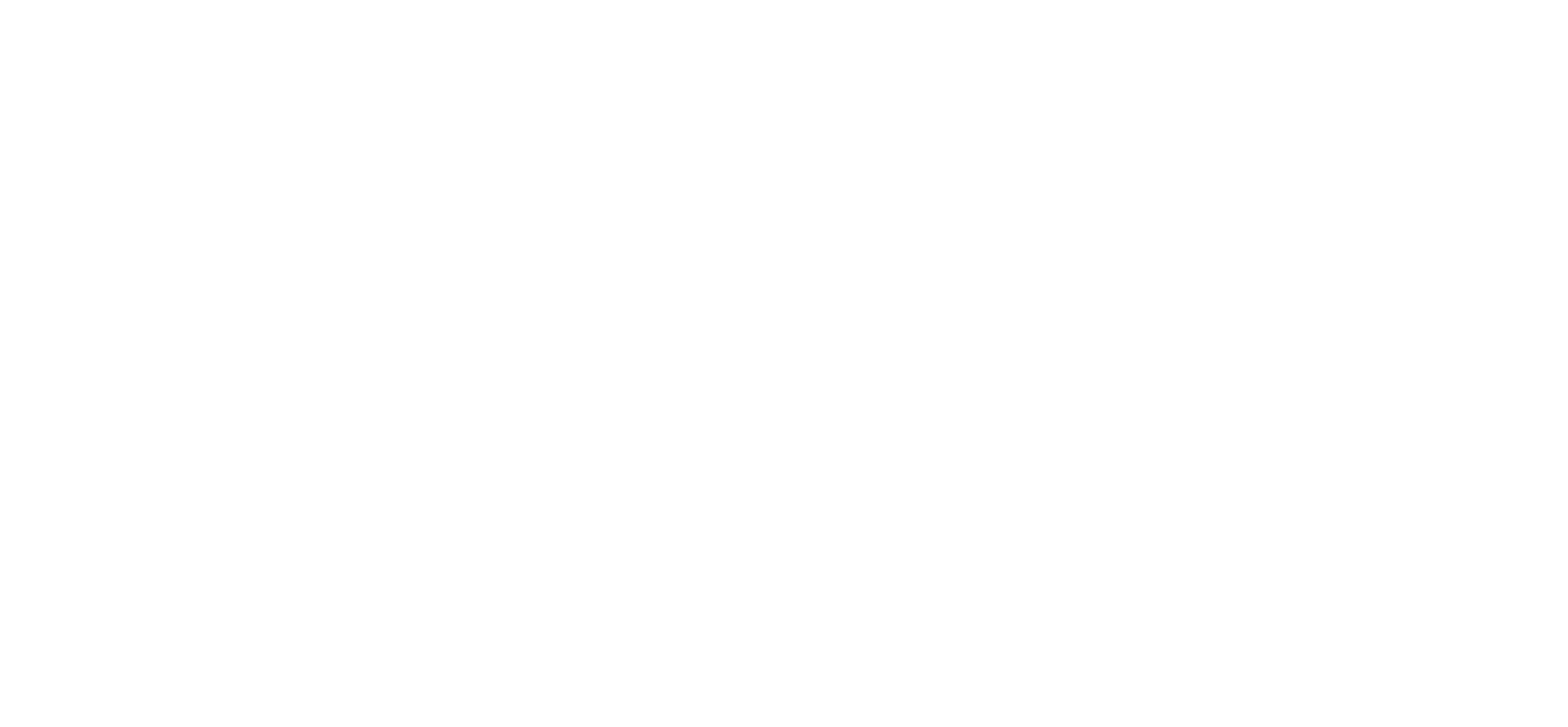 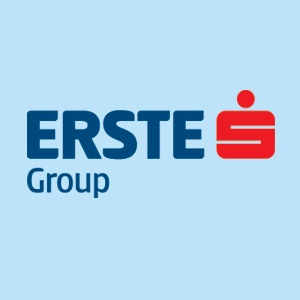 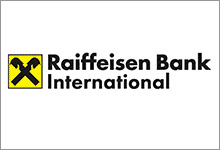 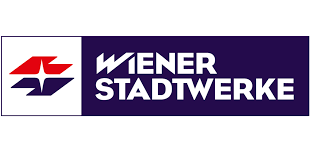 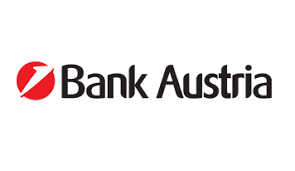 SEITE 12
[Speaker Notes: We'll provide DataCamp acccess with the entry tutorials already! But not prior programming skills necessary to pass the entry exam!

Some of the most successful team projects so far involved pople who didn't know a single line of coding/programming in the past!
We saw many of our project students come back the years after as coaches with now projects from the companyies they started to work with!]
Data Science Lab – news!
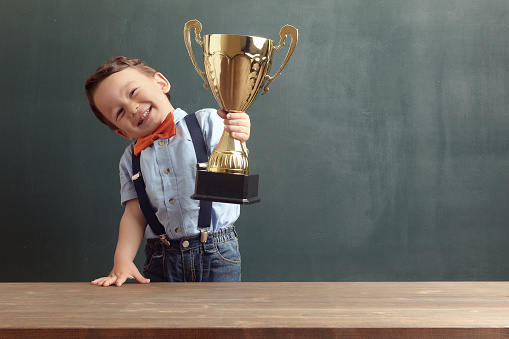 WU Innovative Teaching Award 2023 
Schwerpunkt „Gemeinsam Lehren: Innovative Kooperationen und Partnerschaften”
High reward, high impact! 
You'll be trained up to solving real use case with real partners, e.g.:
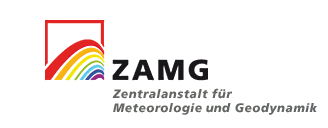 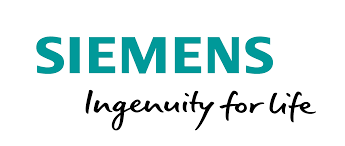 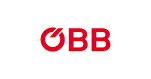 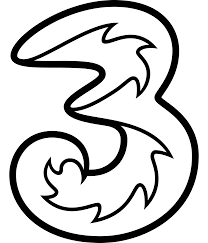 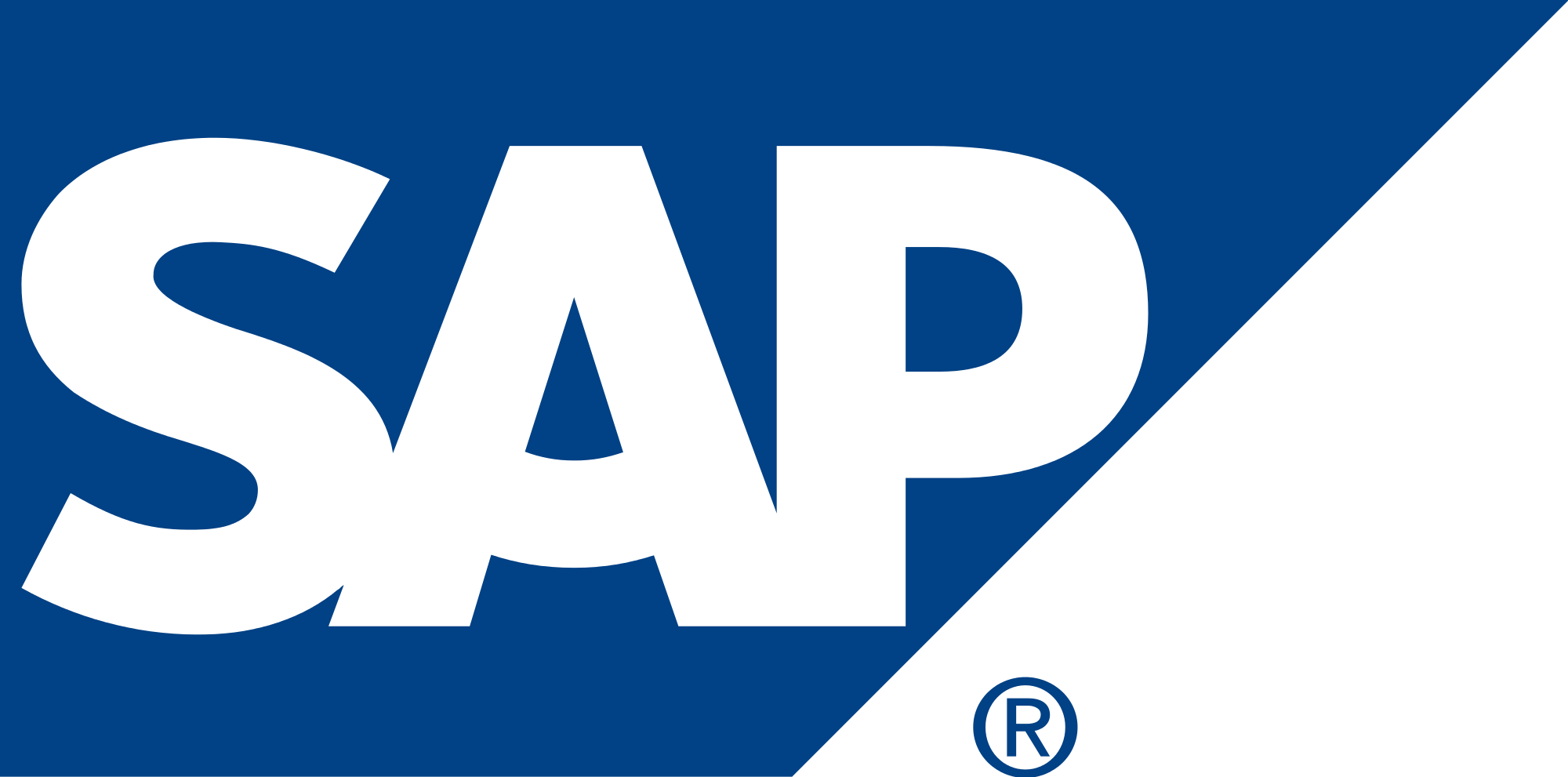 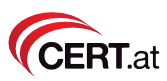 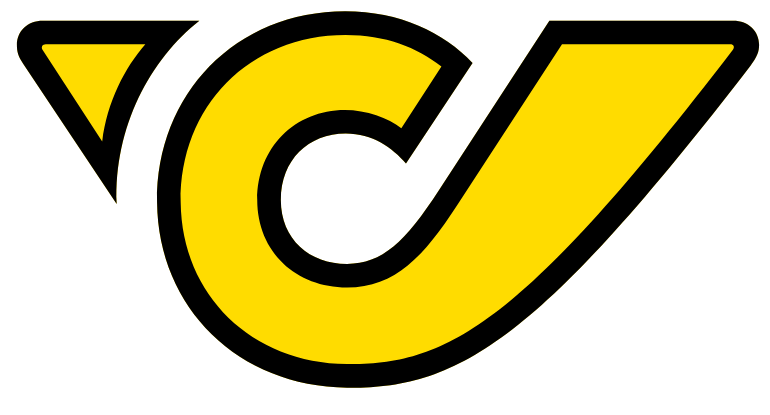 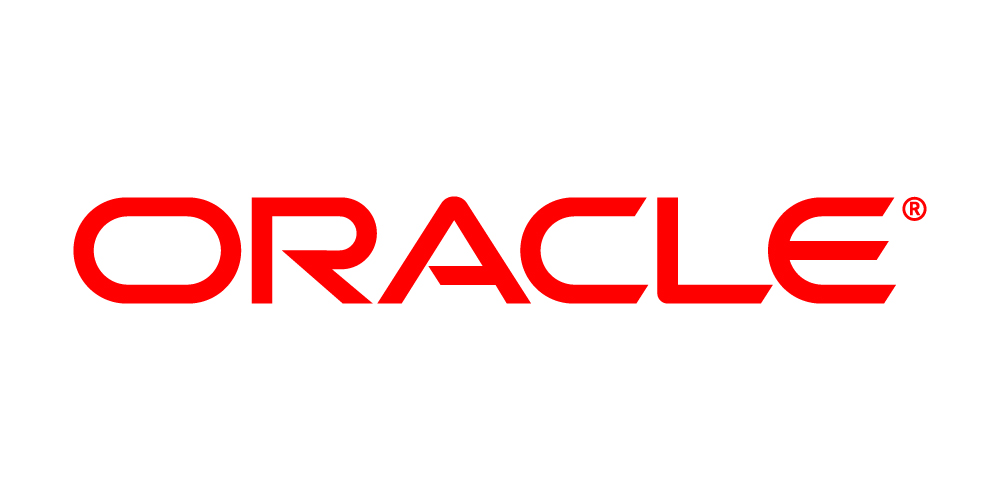 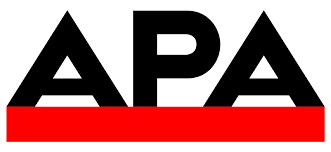 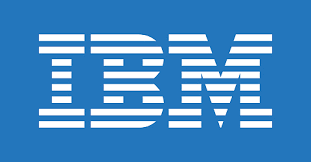 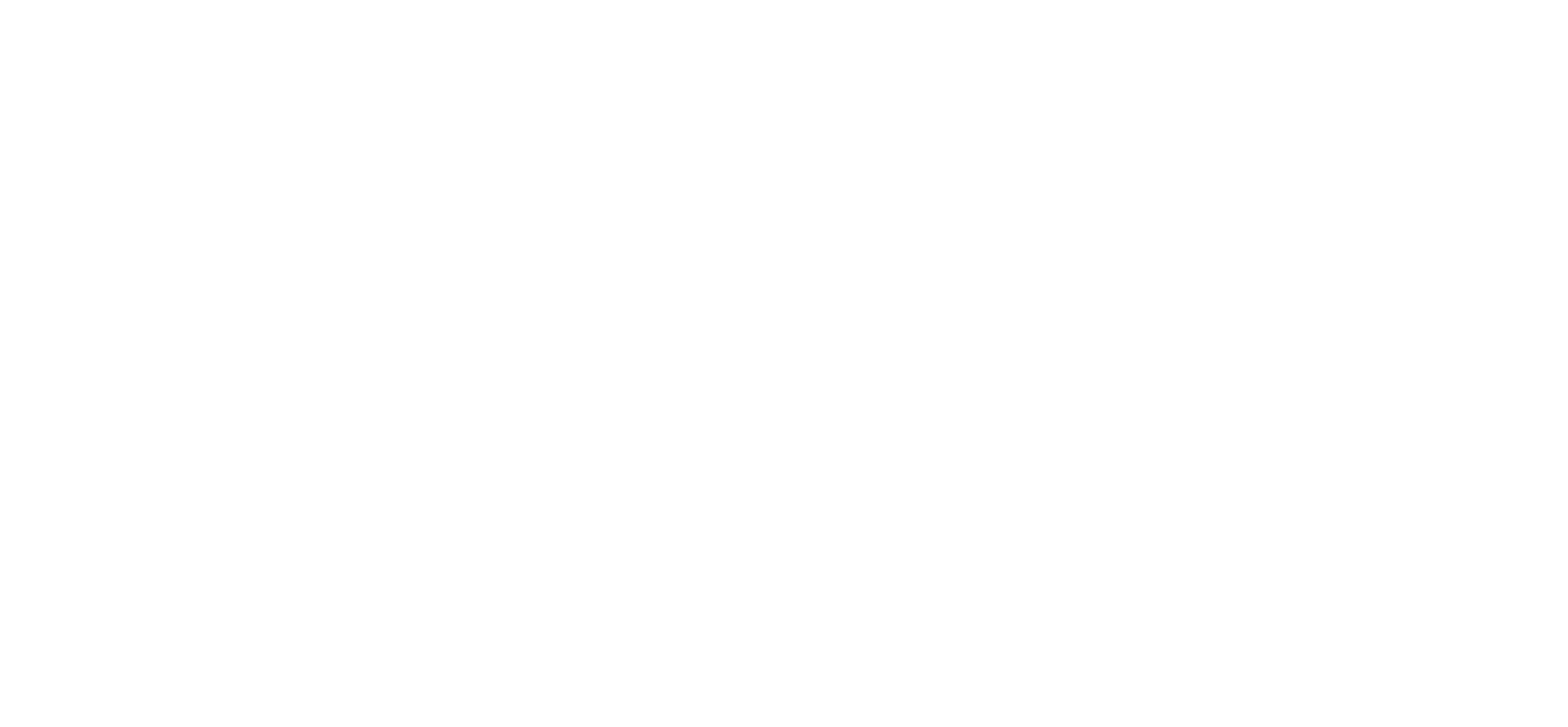 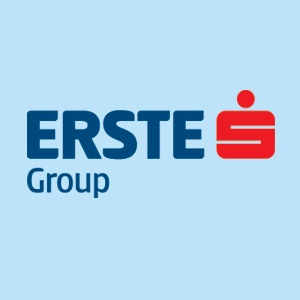 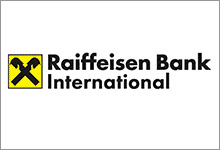 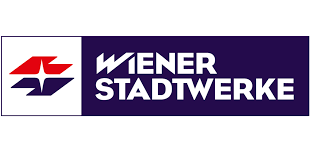 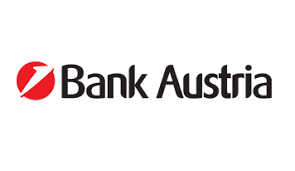 SEITE 13
[Speaker Notes: We'll provide DataCamp acccess with the entry tutorials already! But not prior programming skills necessary to pass the entry exam!

Some of the most successful team projects so far involved pople who didn't know a single line of coding/programming in the past!
We saw many of our project students come back the years after as coaches with now projects from the companyies they started to work with!]
Data Science SBWL: Organisationhttps://www.wu.ac.at/dpkm/teaching/sbwl-data-science/
Requirements:
Willingness & Fun to work “hands-on” with data! 
Learn the most popular Data Science tools  		
Willingness to work in teams and interdisciplinary!
Willingness to solve (data) problems!

Qualification to enter the SBWL: Register for the entry test/tutorials via LPIS!!!

Factors taken into account:
best grades transcripts/Avg grades
plus, at max 10 "Green Cards":





online entry exam – all recommended to take the entry exam (even if you qualify for a green card!

Note: all (also green card holders need to register for the entry test/tutorials on LPIS!  counts as registration of interest to the SBWL)
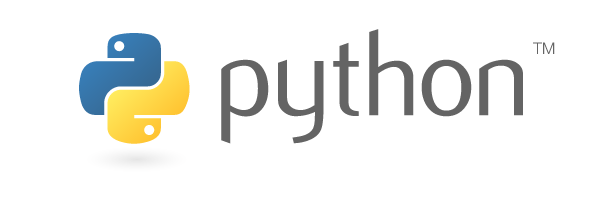 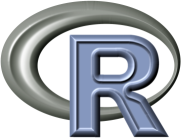 Details described on our Web page:
https://www.wu.ac.at/dpkm/teaching/sbwl-data-science/
BBE - Avg. grade 1,5 among these 3 courses:
Quantitative Methods 1
Quantitative Methods 2
Business Analytics 2
BaWISO/WiRe - Avg. grade 1,5 among these 3 courses:
Grundzüge der Programmierung, 
Datenbanksysteme, 
Einführung i.d.Statistik
14
[Speaker Notes: Exact mode currently discussed with VR teaching to ensure
fair chances between specializations (all welcome!)
- while still having a focus on relevent skills for the SBWL]
Our Data Science@WU Community:
DataScience@WU  - Alumni network on LinkedIn
Keep in touch with our company coaches, lecturers, current students and alumni!










once per semester we meet at the 
    "DataScience@WU-Stammtisch" 
    with students, lecturers, 
    industry coaches and alumni…
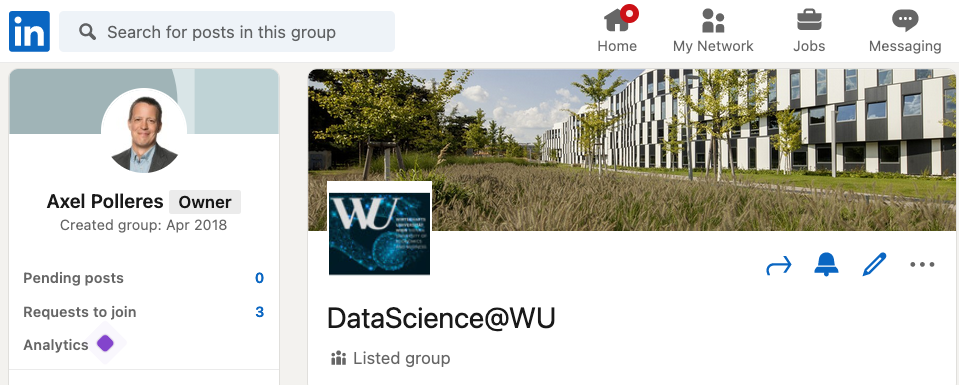 For our own research on
Data Science, Data Quality, etc. visit
http://data.wu.ac.at
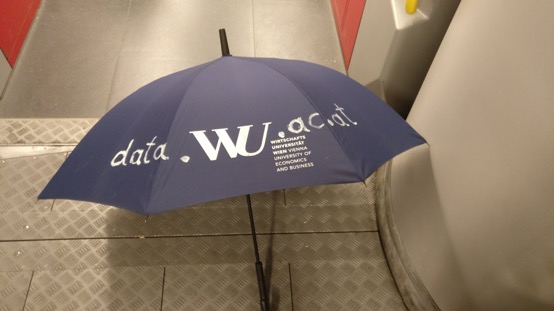 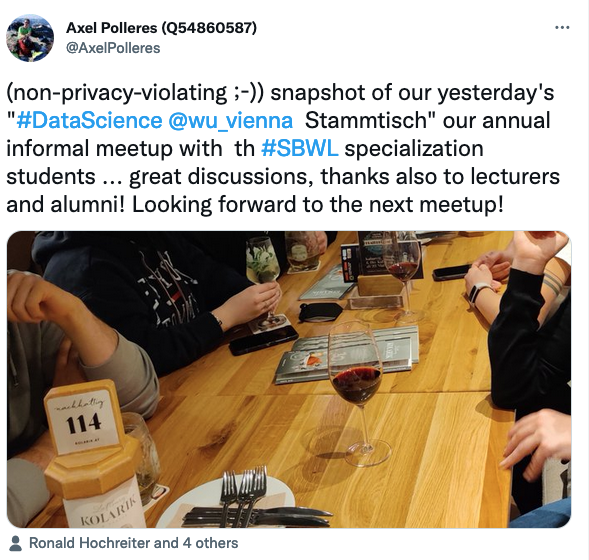 15
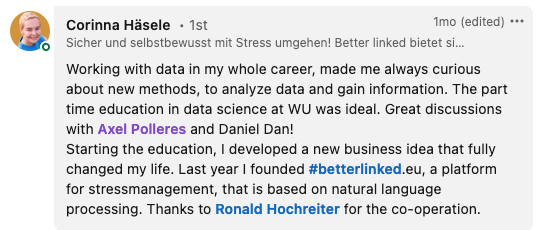 Our Data Science@WU Community:
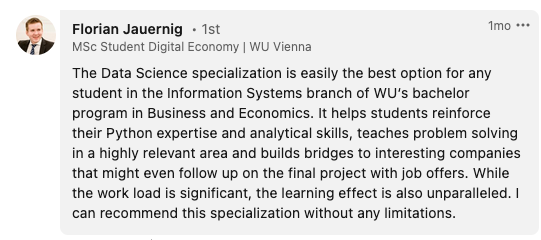 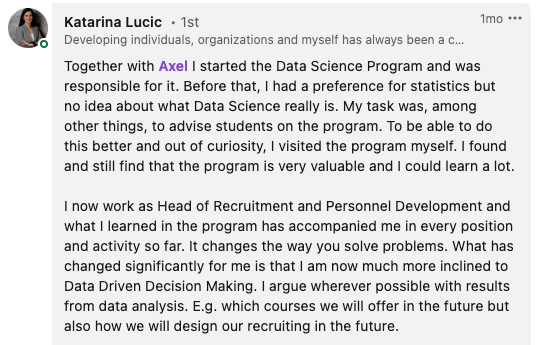 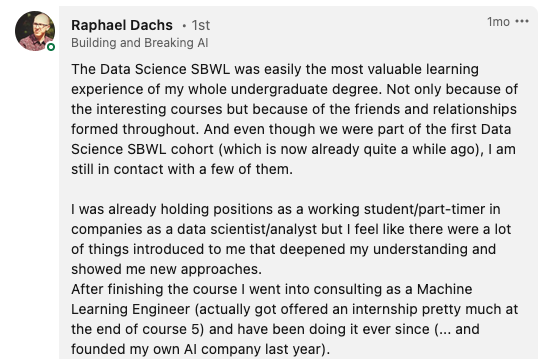 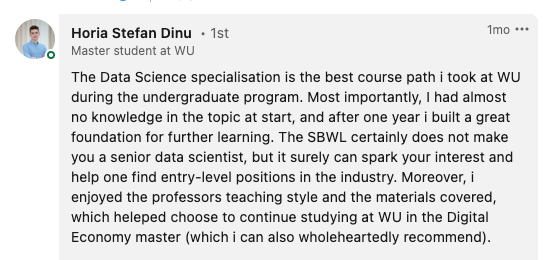 16
Data Science SBWL: Organisation
Questions?
 
Looking forward to seeing many of you in the coming semester!!
https://www.wu.ac.at/en/dpkm/teaching/sbwl-data-science
All further info on 
our Webpage:
description
green card
contact (for questions)
registration details/dates
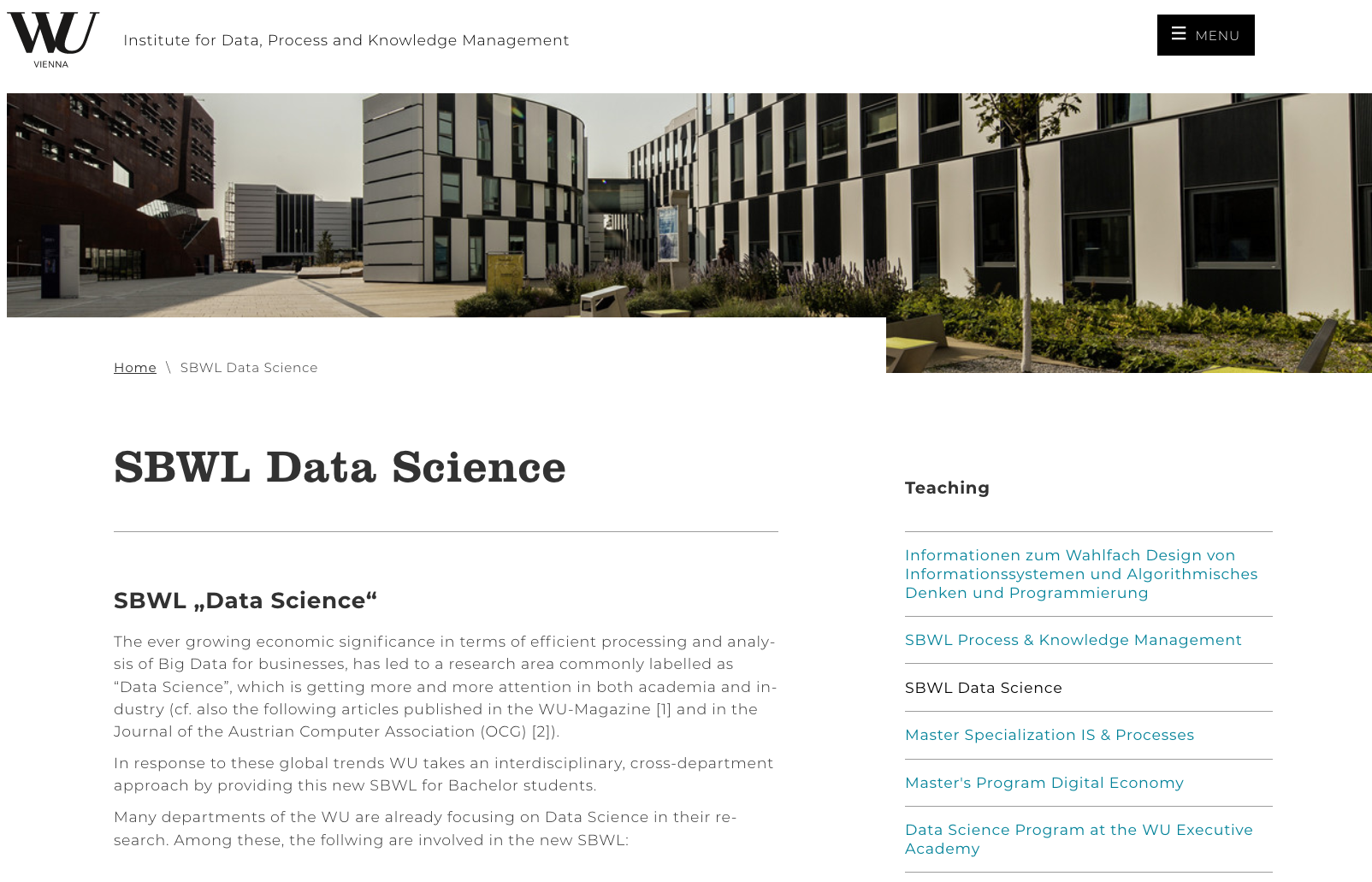 Important Dates:

Tutorials (Online):
Mon, 12.02.2024 13:00-16:00 Tue, 13.02.2024 ,13:00-16:00
Entry Exam (Online):
Thu, 15.02.2024 08:00-10:00

Don’t miss the LPIS registration!
17